Wb nyiam nce siab siab.
Nws nyiam dov toj.
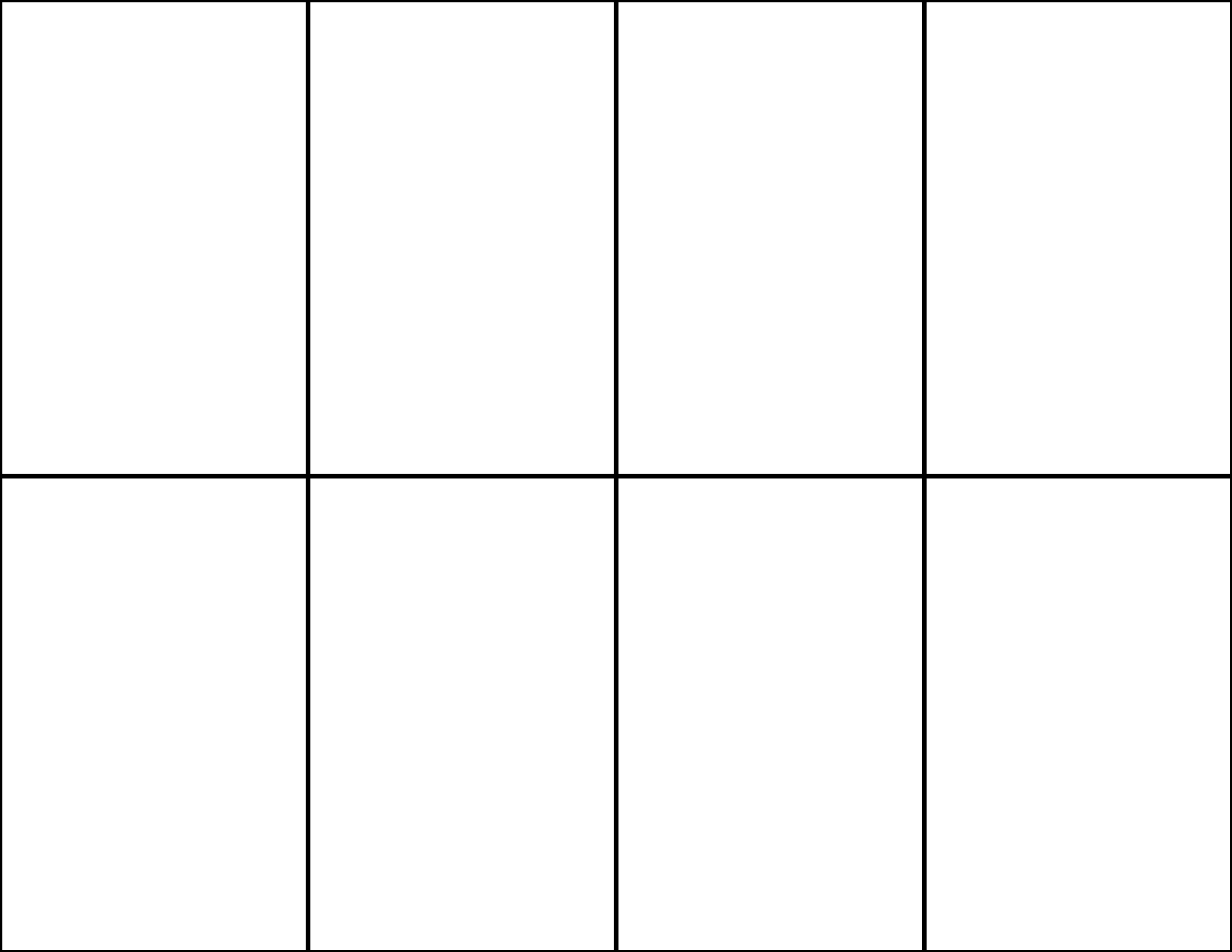 6
5
4
3
Me nyuam nyiam ua
dab tsi?
Peb nyiam dai viav vias.
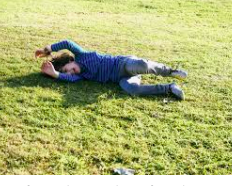 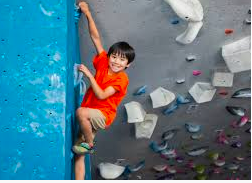 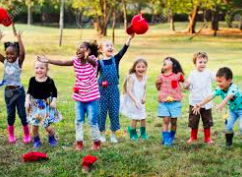 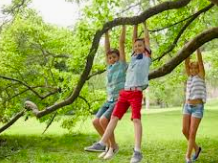 Kuv nyiam dhiav.








Npe_________
Koj nyiam khiav.
Cov Lus Siv Heev
 
Nyiam

Koj puas paub:
Dhia
Khiav
Nce
Dov
Ua si 
Dai
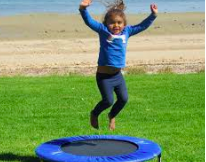 Ua Si







Npe_________
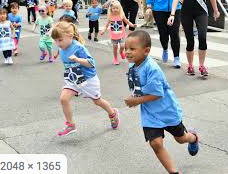 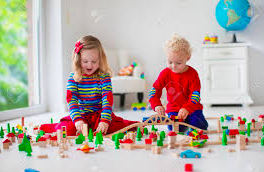 1
2
7